Addition Strategies Mental maths
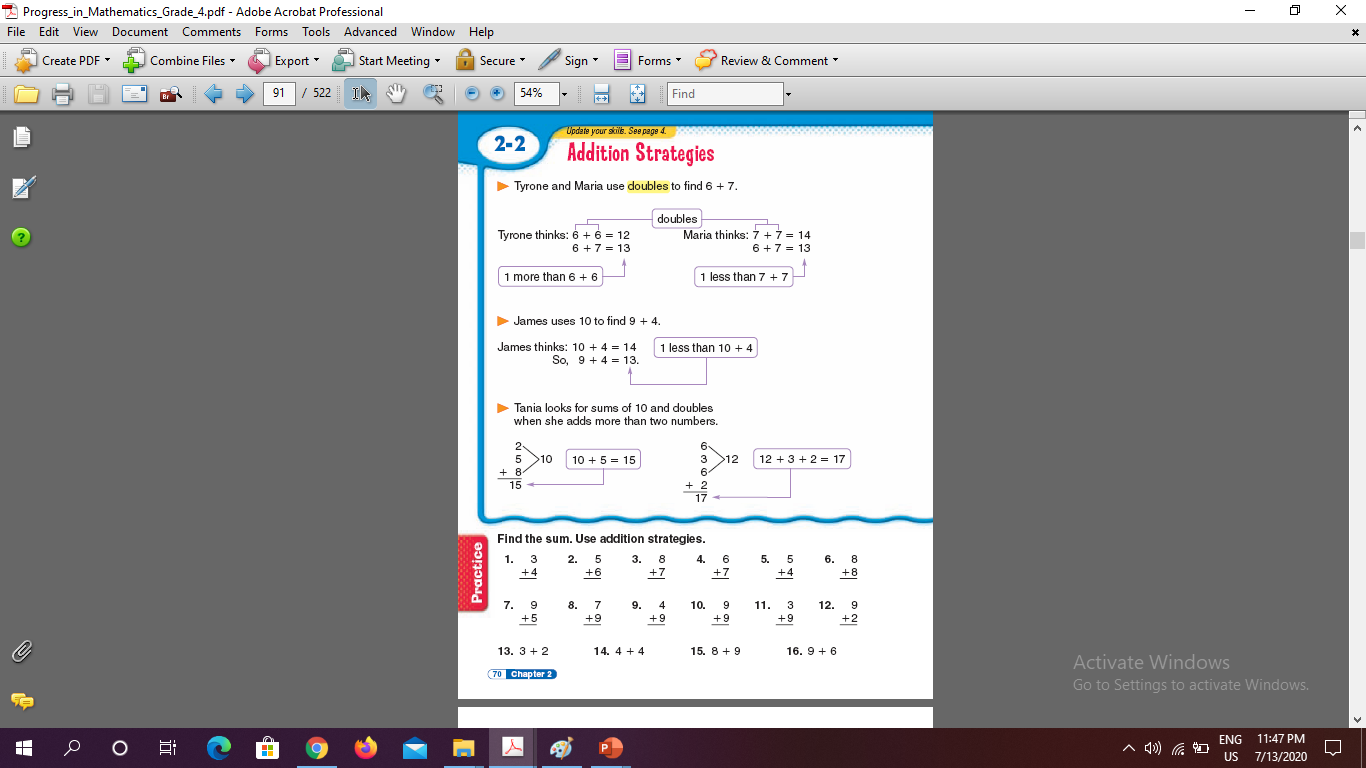 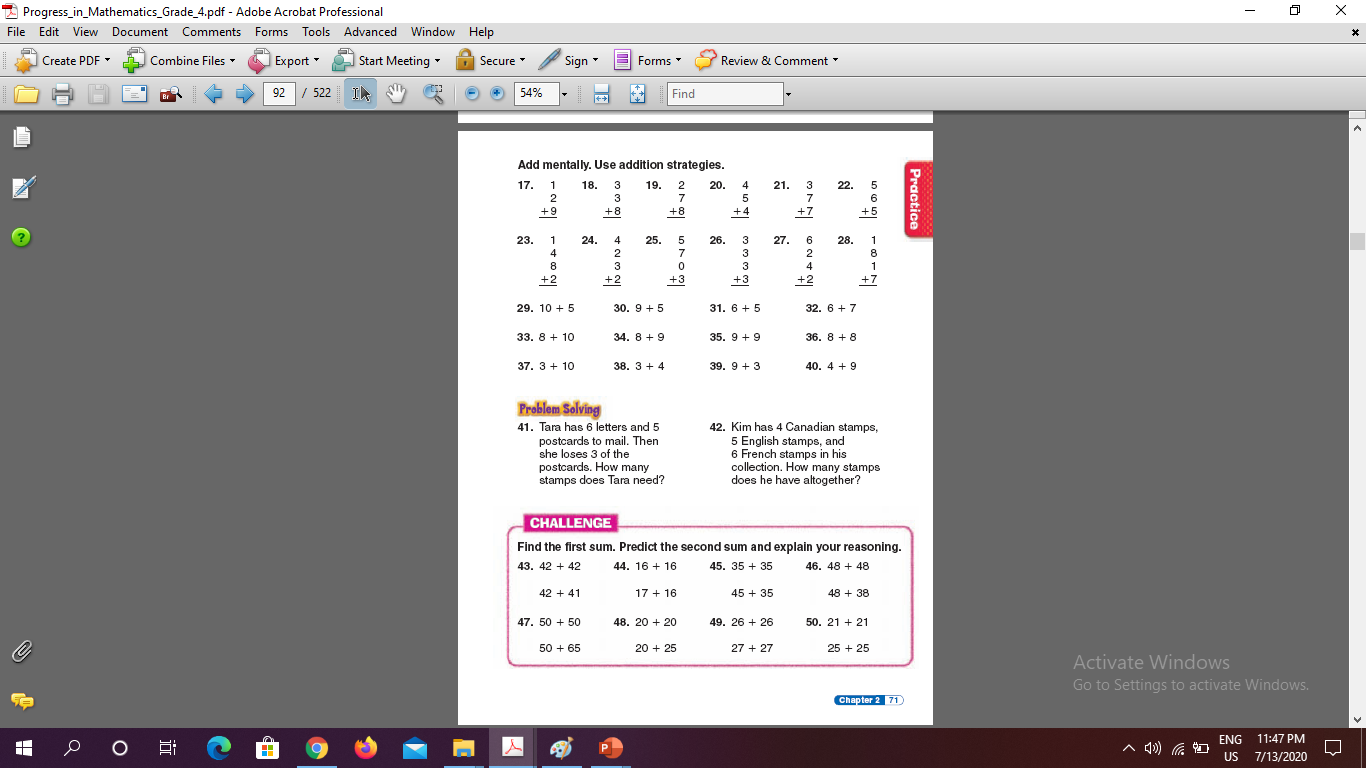